УФНС России по Архангельской области 
и Ненецкому автономному округу
Риск-ориентированный подход при отборе объектов для налогового контроля. Актуальные изменения законодательства в сфере налогообложения с 01 июля 2021 года
Временно исполняющий обязанности заместителя руководителя 
УФНС России по Архангельской области и Ненецкому автономному округу
ШАХОВ МАКСИМ ВИКТОРОВИЧ
РИСК-ОРИЕНТИРОВАННЫЙ ПОДХОД
Концепцией системы планирования выездных налоговых проверок, утв. приказом ФНС России от 30.05.2007  № ММ-3-06/333@, предусмотрено 12 общедоступных критериев риска, используемых налоговыми органами при отборе объектов для проведения контрольных мероприятий, среди них:
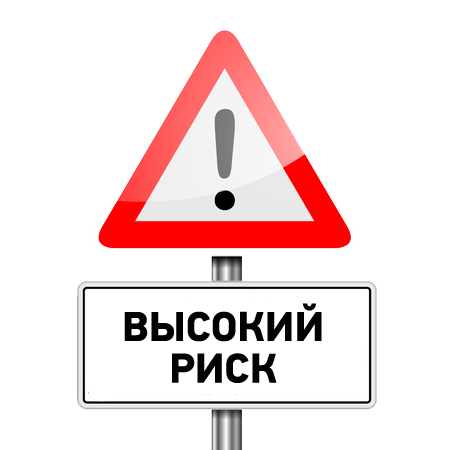 Налоговая нагрузка ниже среднего уровня по виду экономической деятельности
Опережающий темп роста расходов над темпом роста доходов
Высокий удельный вес вычетов по НДС (более 89%)
Убытки на протяжении нескольких периодов
Среднемесячная зарплата работников ниже среднего уровня по виду эк. деят-ти
Установлены «схемные» операции с сомнительными контрагентами
2
КОНТРОЛЬНАЯ РАБОТА
Сократить количество проверок позволил 
риск-ориентированный подход
Количество выездных 
налоговых проверок
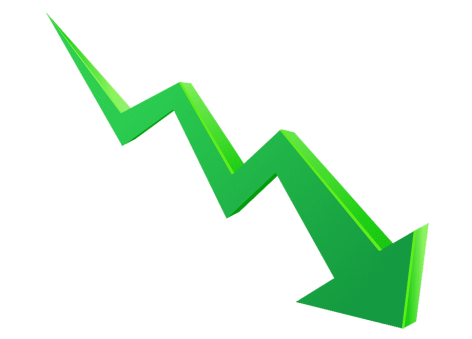 снижение в 5 раз
187 млн рублей 
сумма самостоятельно уточненных налогоплательщиками  налоговых обязательств
в 1 полугодии 2021 года
318
менее 
60
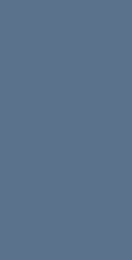 76
2014
2019
2021
(план)
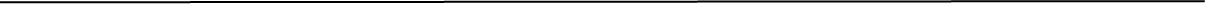 3
ОТРАСЛЕВЫЕ ПРОЕКТЫ ФНС РОССИИ
Федеральная налоговая служба продолжает реализацию двух отраслевых проектов – по исключению недобросовестного поведения:

           в сфере общепита                                на розничных рынках
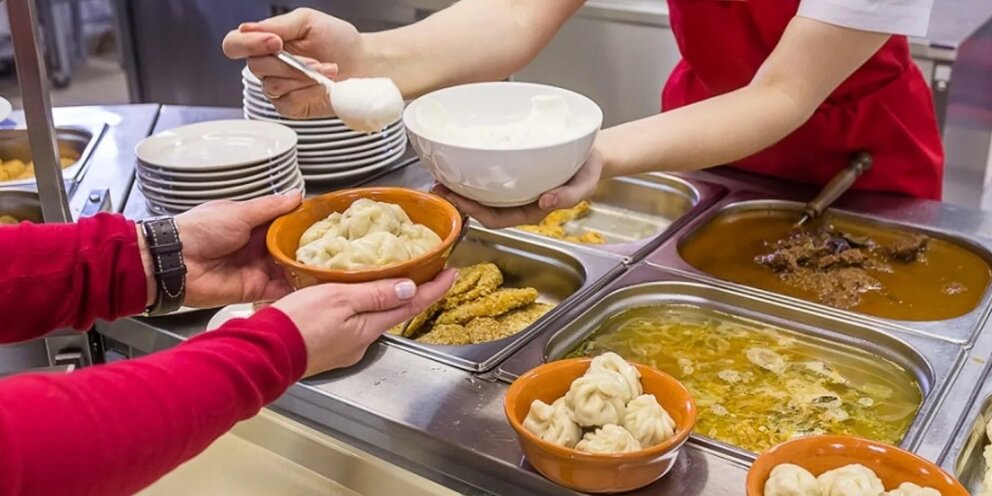 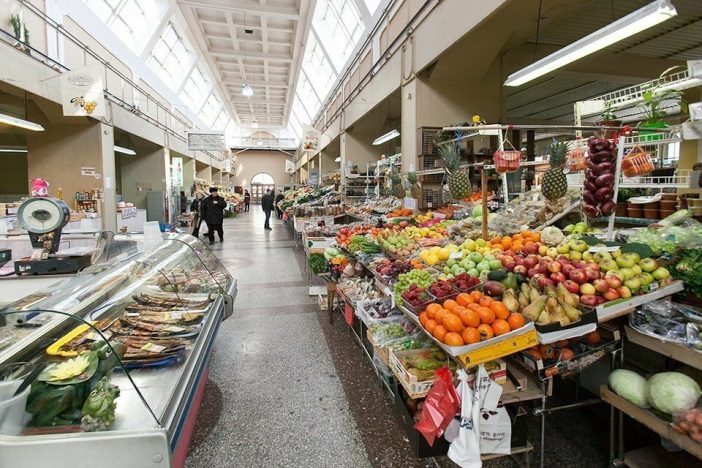 Цель проектов – повышение роста доходов бюджета за счёт сокращения теневого оборота розничных рынков и предприятий общественного питания, создание равных, конкурентных условий ведения бизнеса
4
НОВАЦИИ ЗАКОНОДАТЕЛЬСТВА С 01.07.2021 ГОДА
Введена национальная система прослеживаемости импортных товаров
ФНС начала выдавать 
бесплатную квалифицированную электронную подпись (КЭП)
Завершилась реформа в сфере применения ККТ
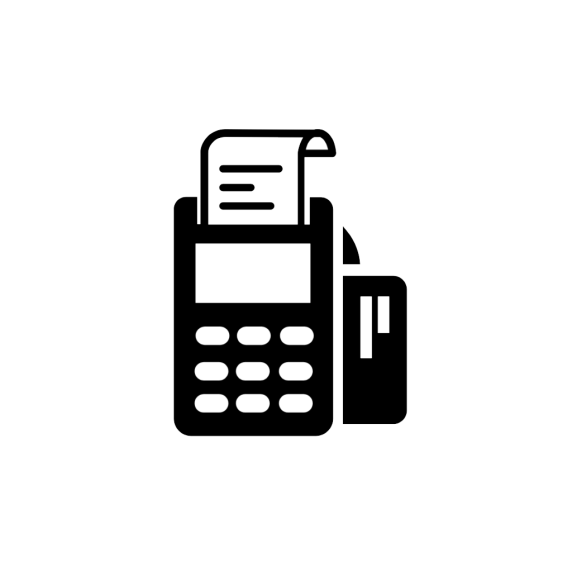 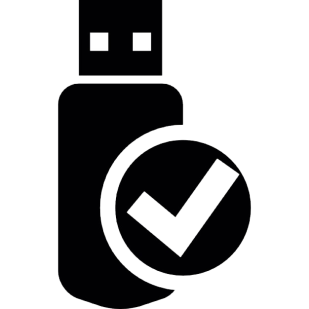 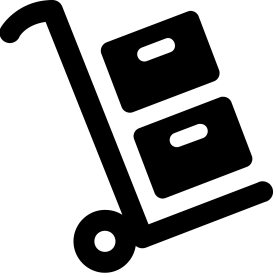 С1 июля 2021 года применять онлайн-кассы обязаны предприниматели, которые реализуют товары собственного производства, выполняют работы и оказывают услуги, при этом не имеют наемных работников по трудовым договорам. Ранее им была предоставлена отсрочка.
Система прослеживаемости касается только импортных товаров. Совершая операции с такими товарами важно соблюдать требования к оформлению обновленных счетов-фактов, а также представлять отчеты и уведомления об остатках, их ввозе и перемещении.
Получить услугу по выдаче КЭП могут руководители юридических лиц, предприниматели и нотариусы. Для этого необходимо обратиться в налоговую инспекцию с заявлением, паспортом, СНИЛС и носителем ключевой информации, сертифицированным ФСТЭК или ФСБ России.
5
Спасибо 
за внимание!
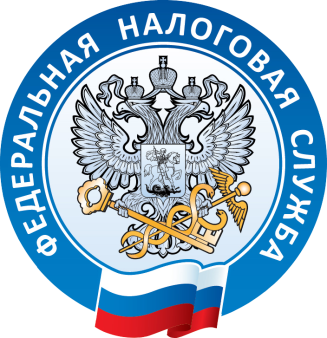 6